MedlinePlus, MedlinePlus Connect & the NLM Web Site
Loren Frant
Loren.Frant@nih.gov
m.medlineplus.gov
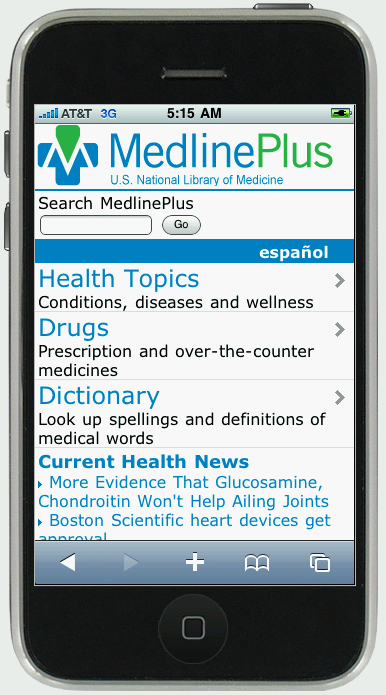 2
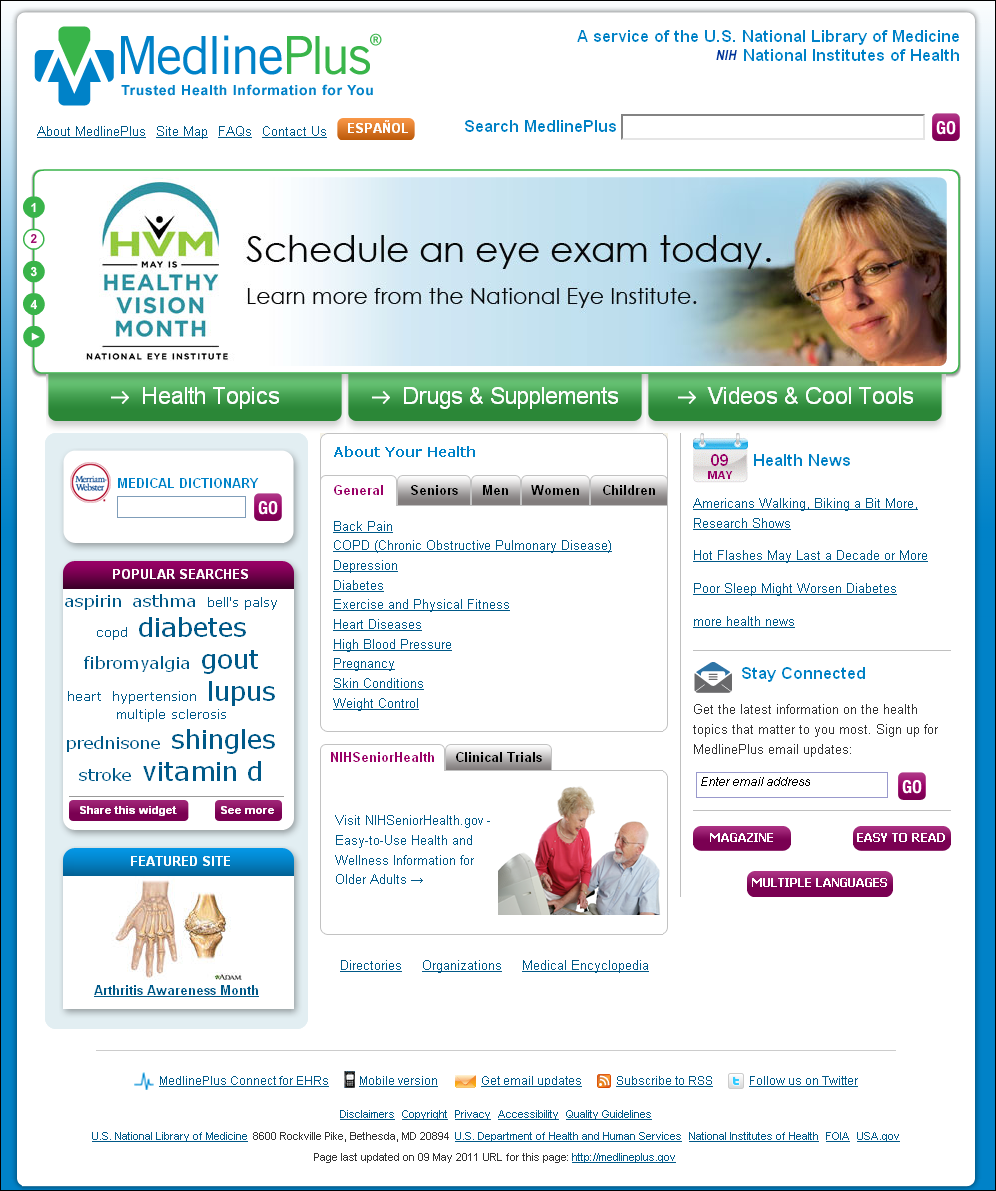 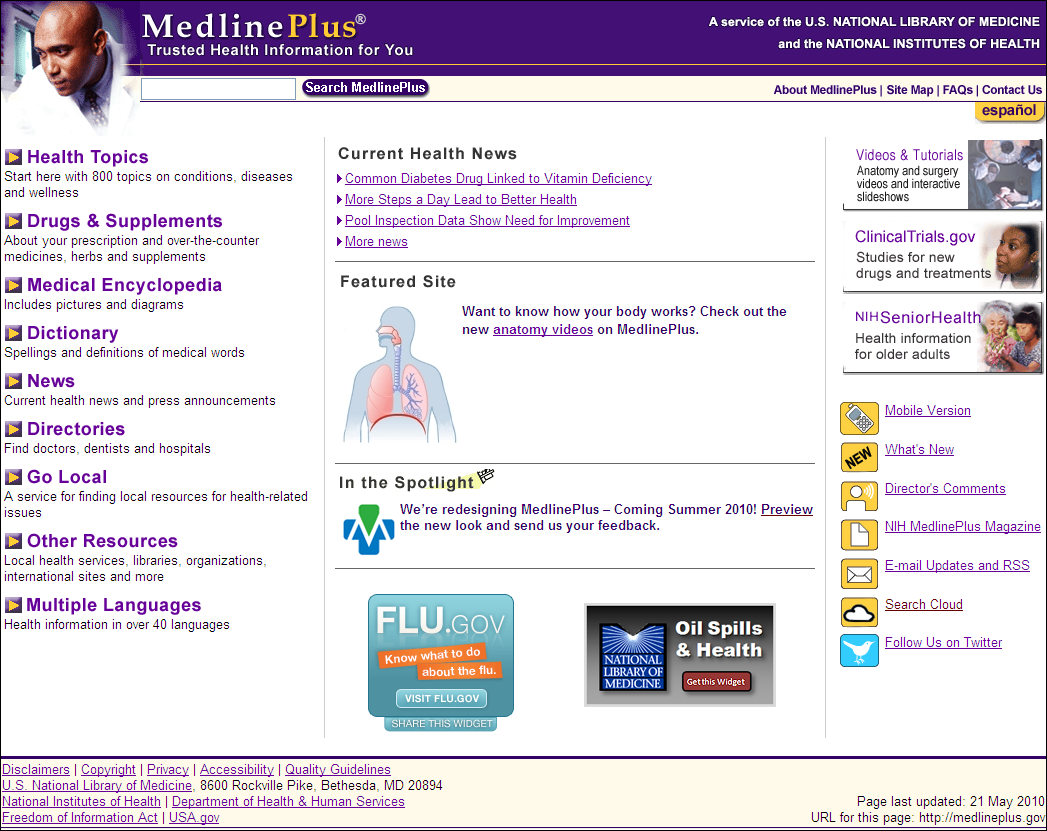 Screen captures of the MedlinePlus English homepages before and after the redesign.
3
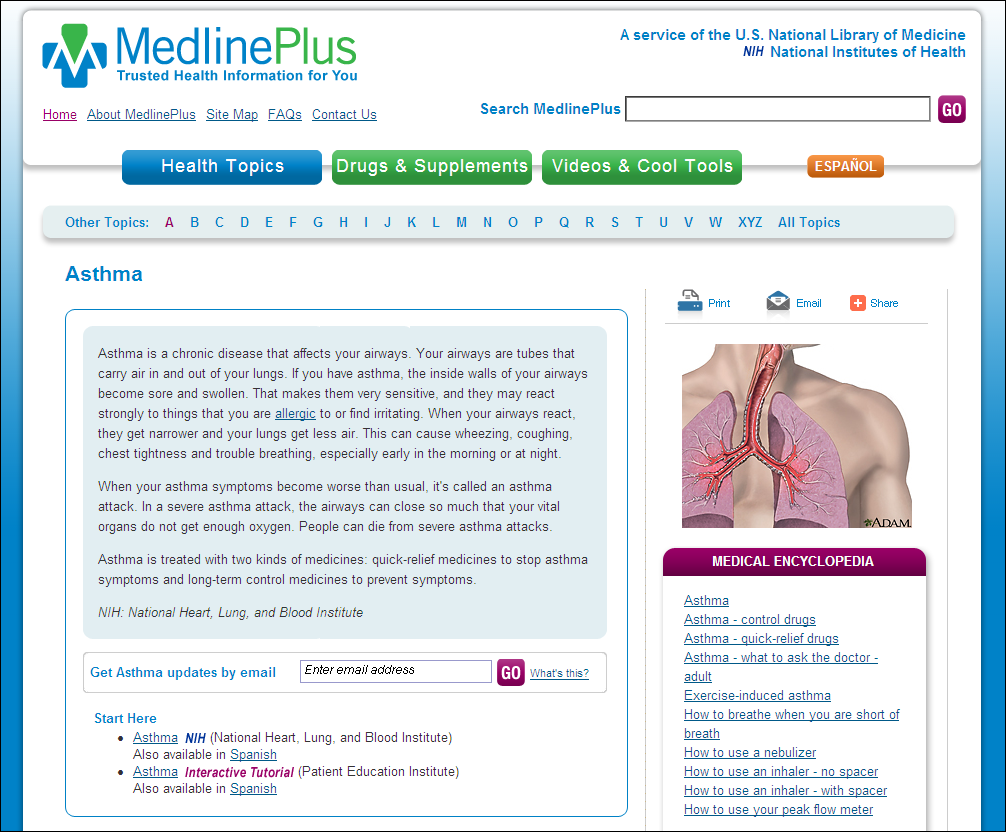 Screen capture of the MedlinePlus English asthma health topic page
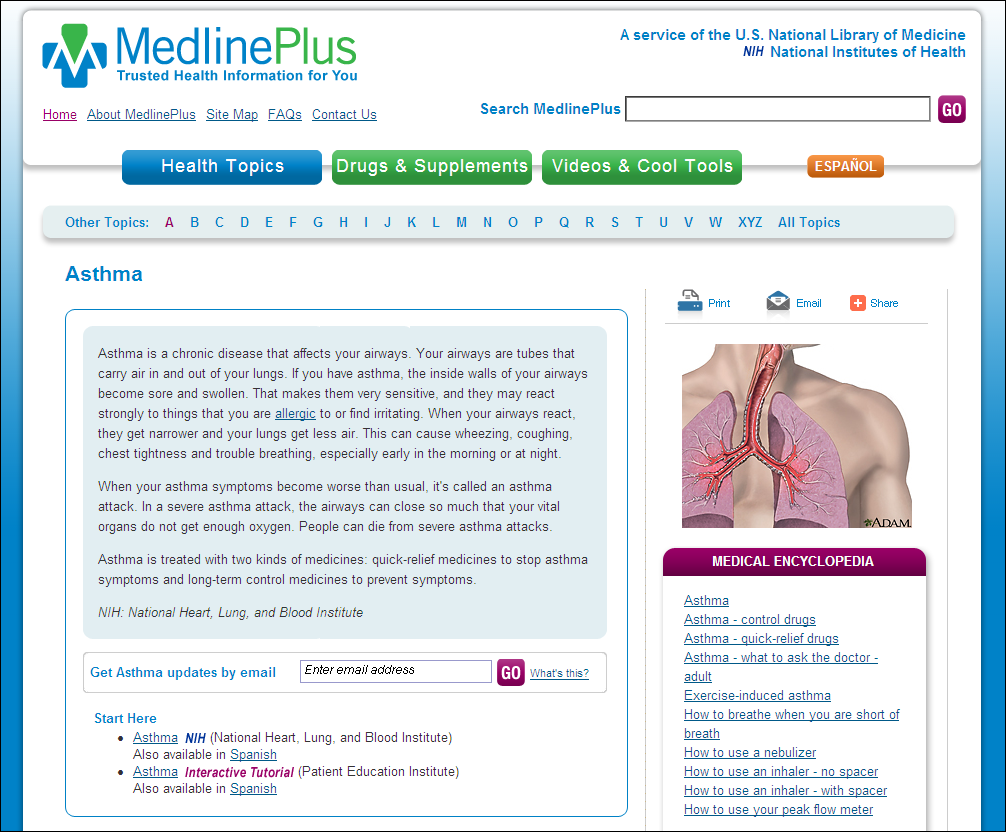 Screen capture of the MedlinePlus English asthma health topic page (http://www.nlm.nih.gov/medlineplus/asthma.html) with the email updates sign up box highlighted
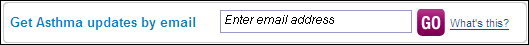 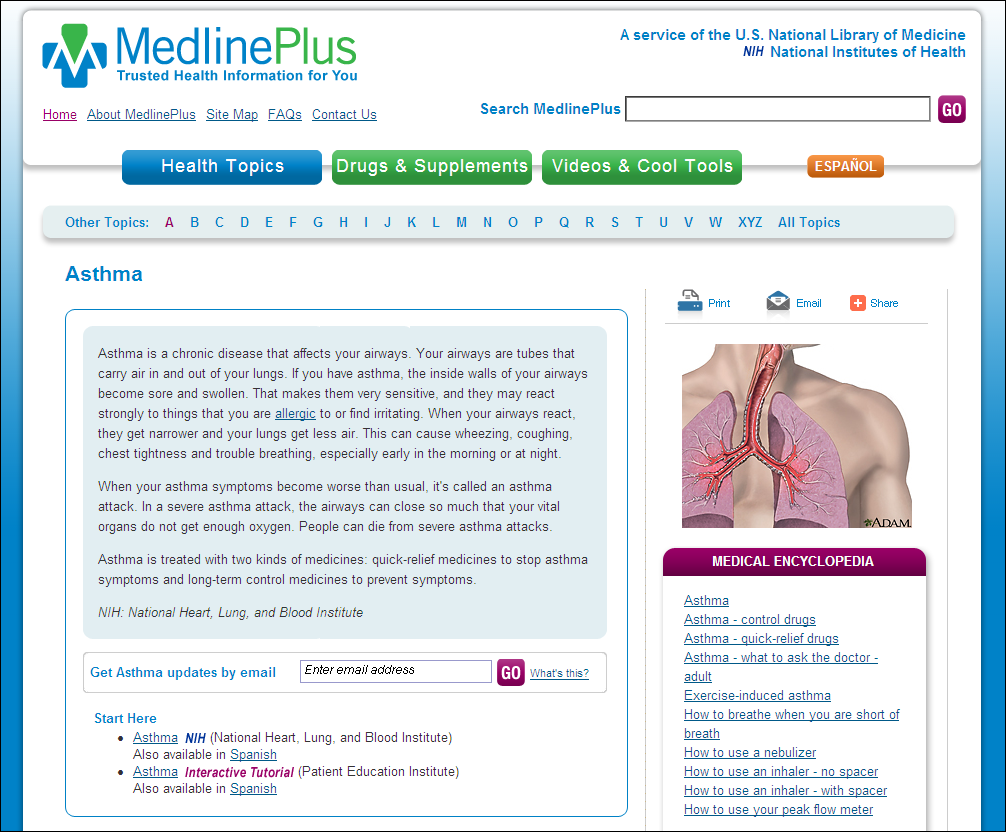 Screen capture of the MedlinePlus English asthma health topic page (http://www.nlm.nih.gov/medlineplus/asthma.html) with the bookmark and share tool highlighted
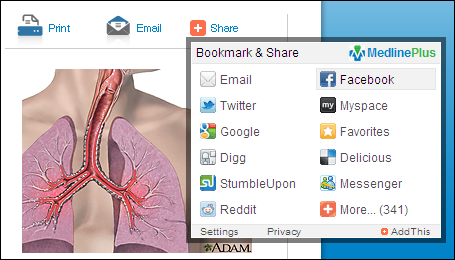 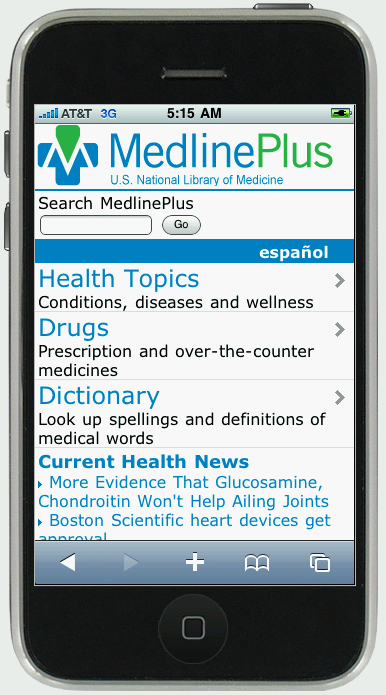 Screen capture of the MedlinePlus Mobile English homepage on an iPhone (m.medlineplus.gov)
m.medlineplus.gov
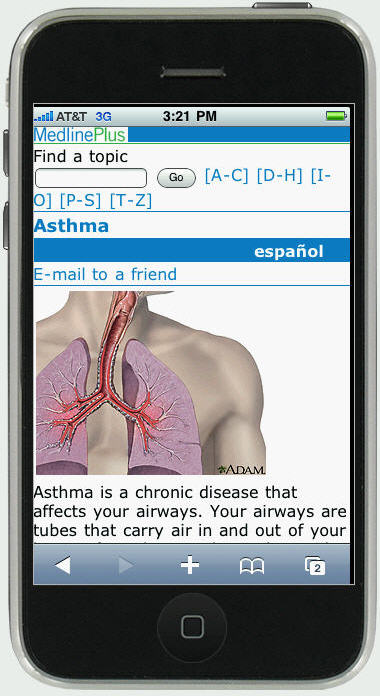 Screen capture of the MedlinePlus Mobile asthma English health topic page on an iPhone
m.medlineplus.gov
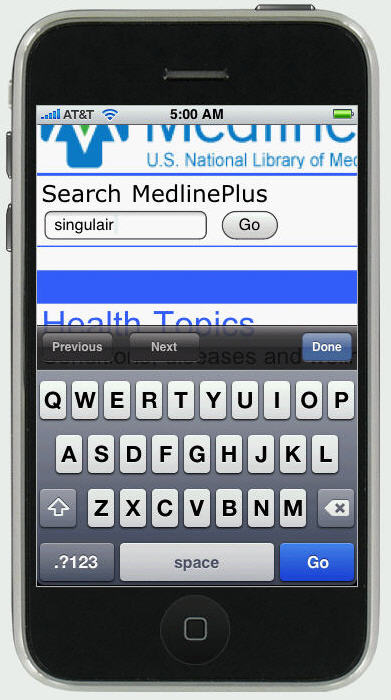 Screen capture of the MedlinePlus Mobile English search box on an iPhone
m.medlineplus.gov
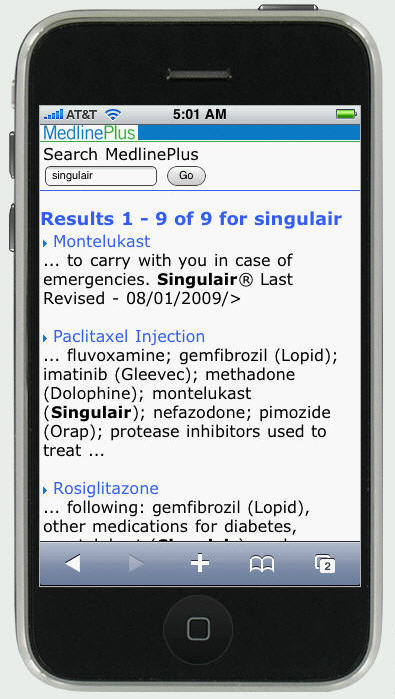 Screen capture of the MedlinePlus Mobile English search results page on an iPhone
m.medlineplus.gov
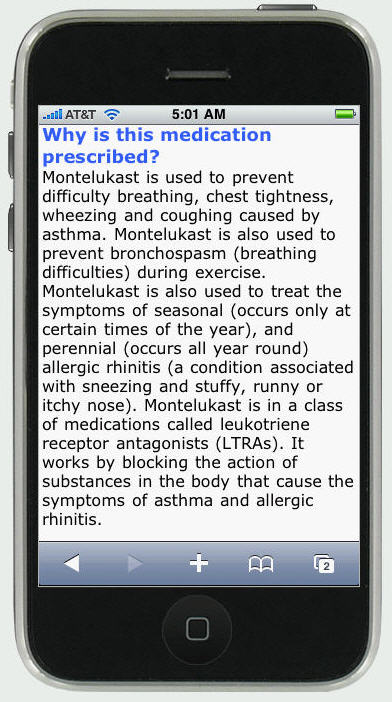 Screen capture of an English drug monograph page on MedlinePlus Mobile on an iPhone
m.medlineplus.gov
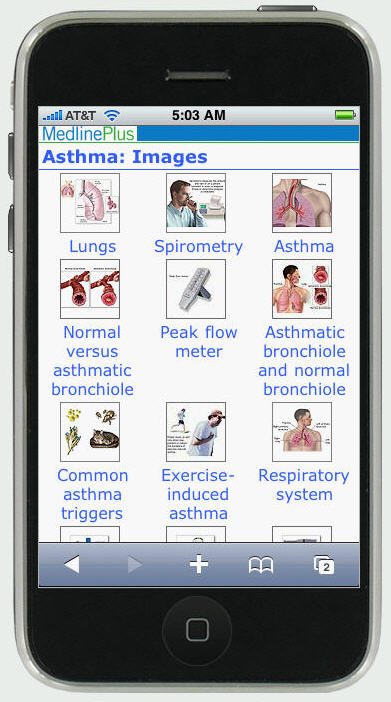 Screen capture of images from the English medical encyclopedia on MedlinePlus Mobile on an iPhone
m.medlineplus.gov
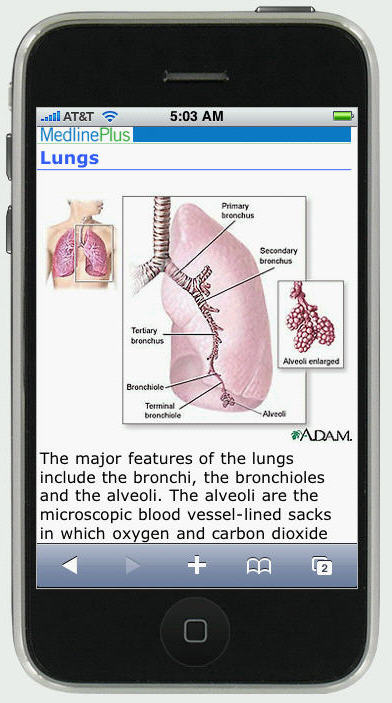 Screen capture of an illustration of the lunch in the English medical encyclopedia on MedlinePlus Mobile on an iPhone
m.medlineplus.gov
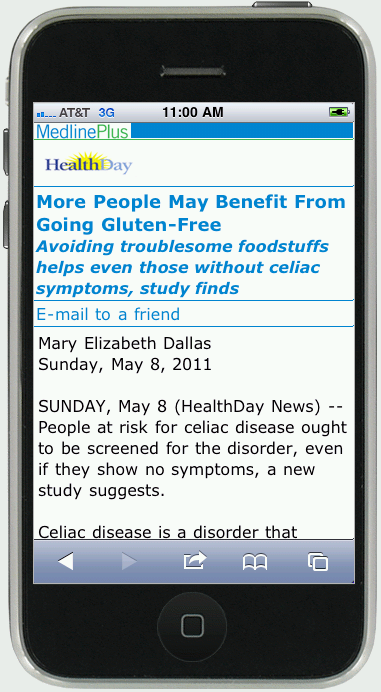 Screen capture of an English HealthDay news article on MedlinePlus Mobile on an iPhone
m.medlineplus.gov
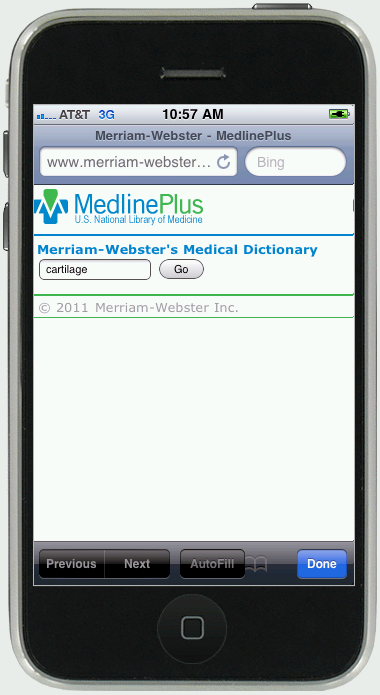 Screen capture of the medical dictionary search page on MedlinePlus Mobile on an iPhone
m.medlineplus.gov
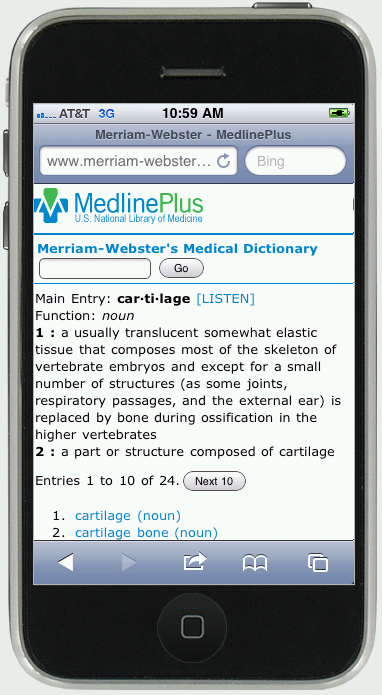 Screen capture of the medical dictionary search result page for "cartilage" on MedlinePlus Mobile on an iPhone
m.medlineplus.gov
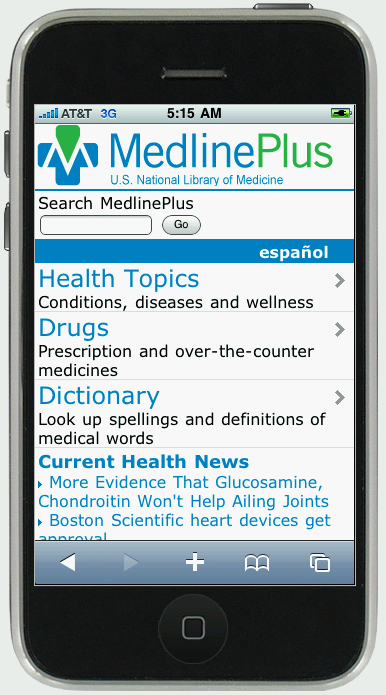 Screen capture of the MedlinePlus Mobile English homepage on an iPhone (m.medlineplus.gov)
m.medlineplus.gov
Discovering MedlinePlus Mobile
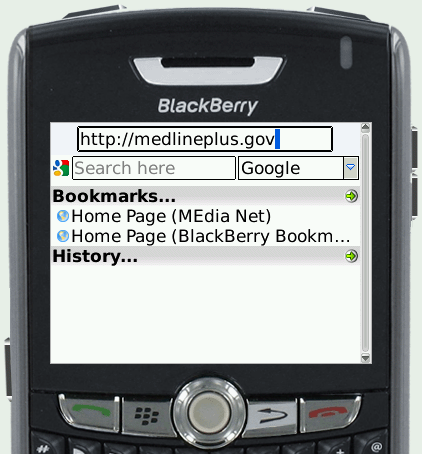 Discovering MedlinePlus Mobile
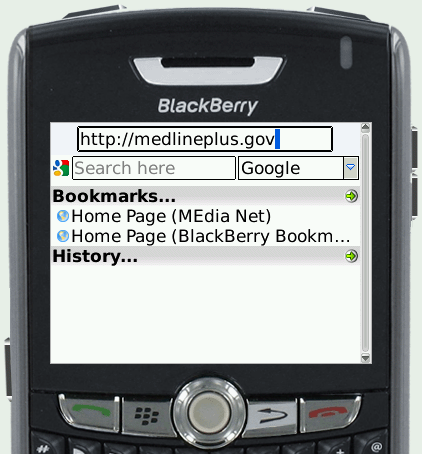 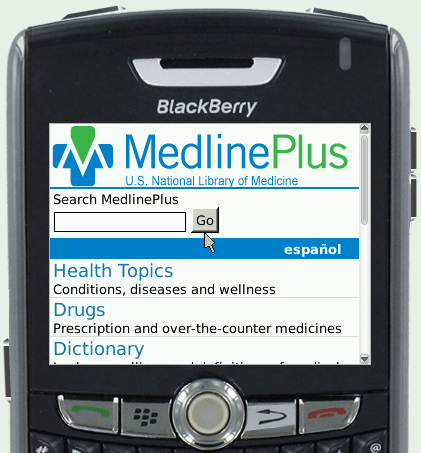 Discovering MedlinePlus Mobile
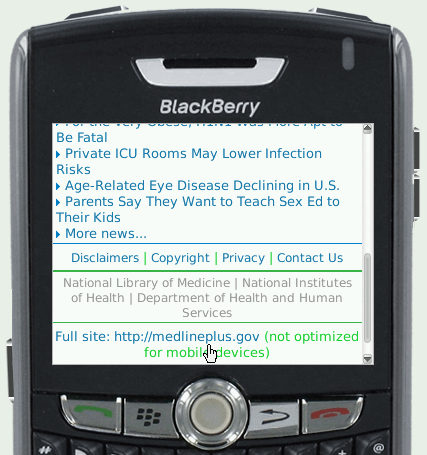 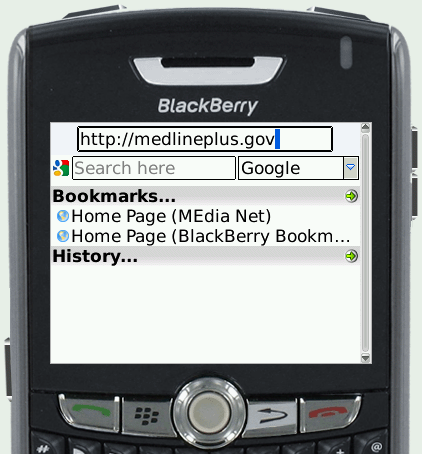 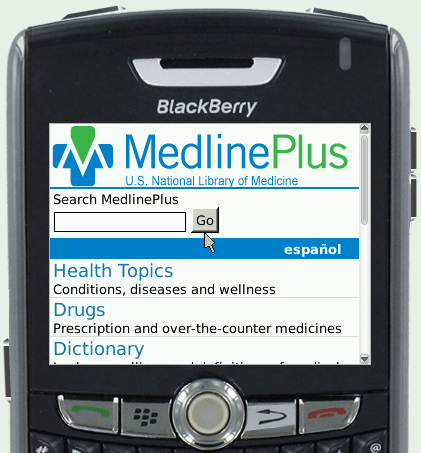 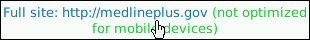 Discovering MedlinePlus Mobile
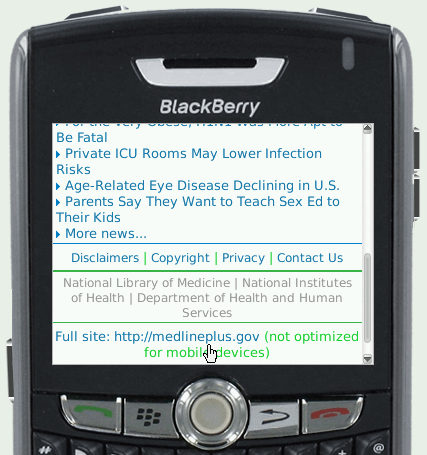 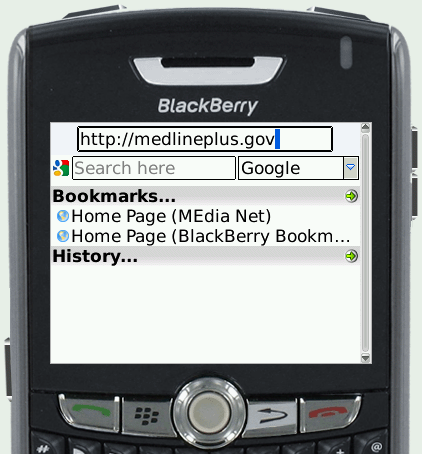 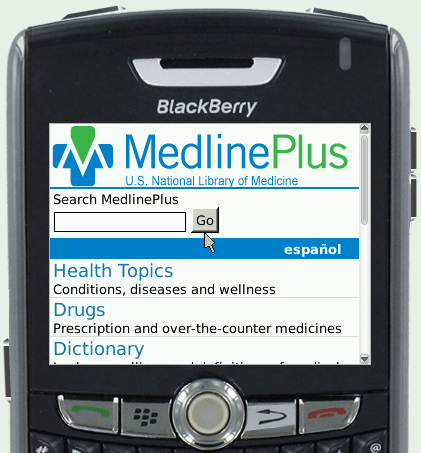 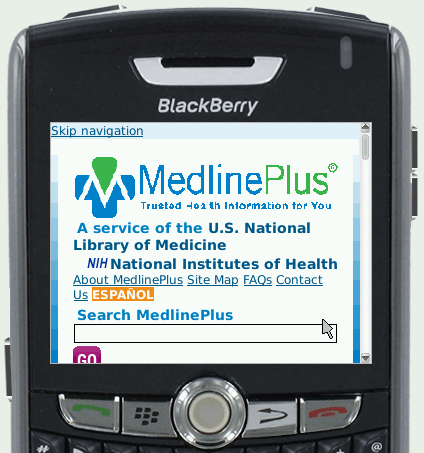 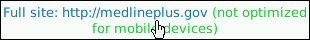 Anatomy Videos
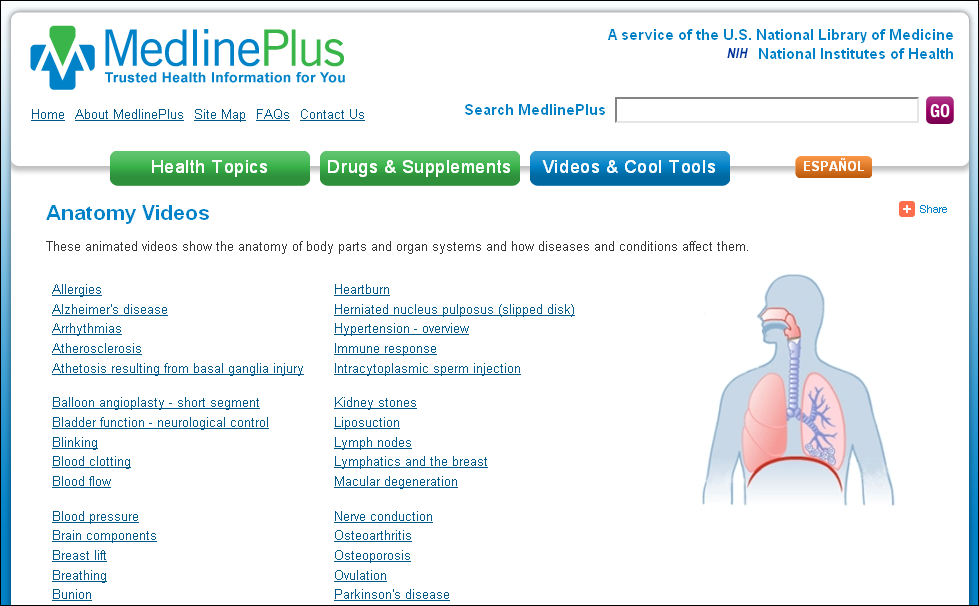 Anatomy Videos
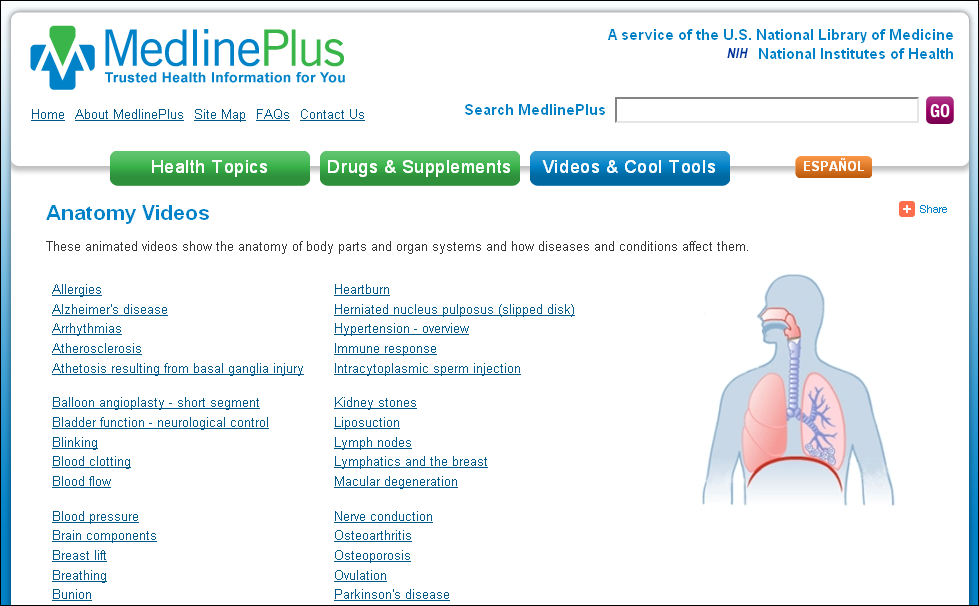 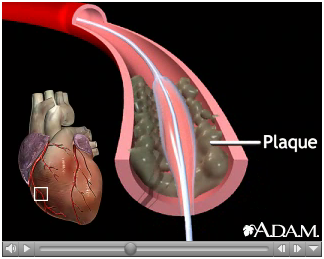 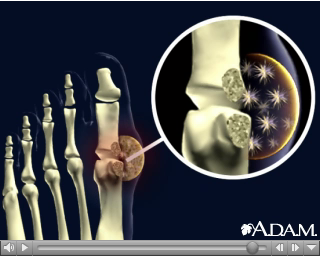 Anatomy Videos
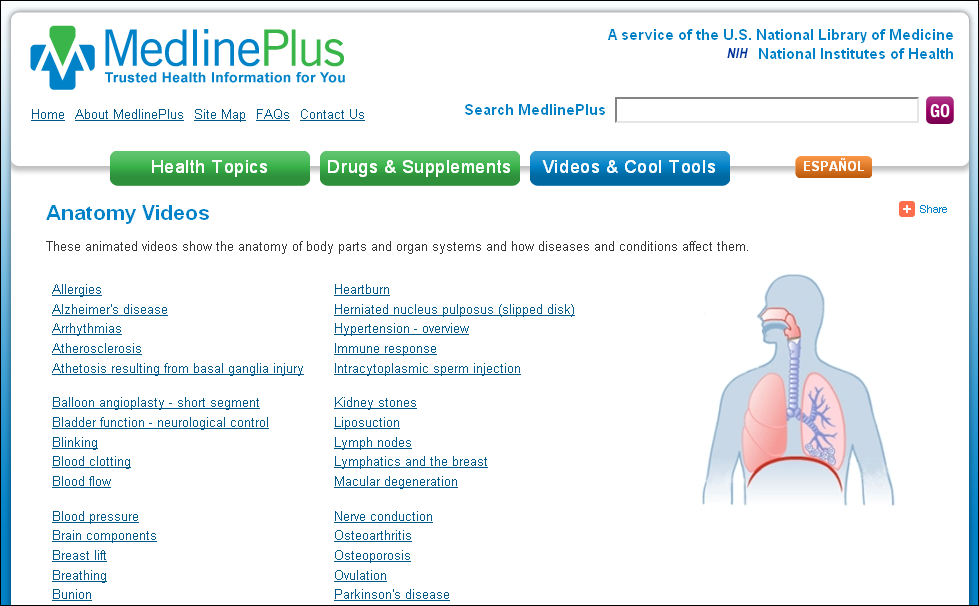 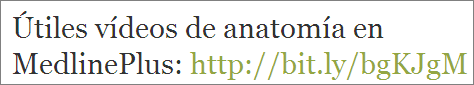 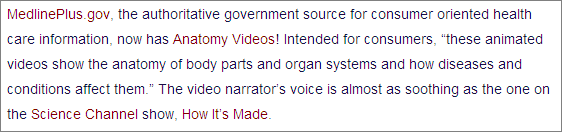 These are a wonderful addition - thanks!
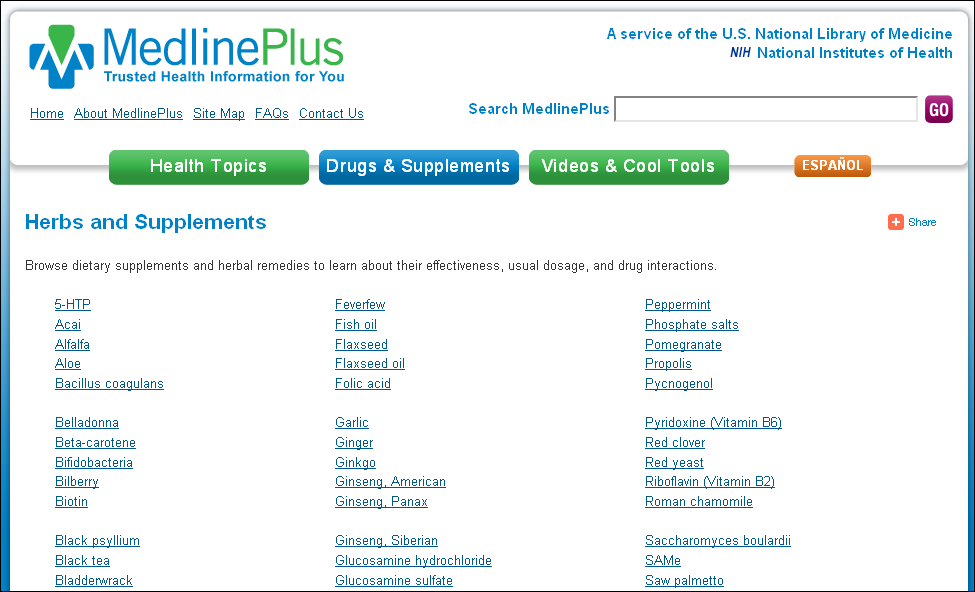 Screen capture of the English Herbs and Supplements page on MedlinePlus with the logo of the content provider highlighted (http://www.nlm.nih.gov/medlineplus/druginfo/herb_All.html)
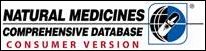 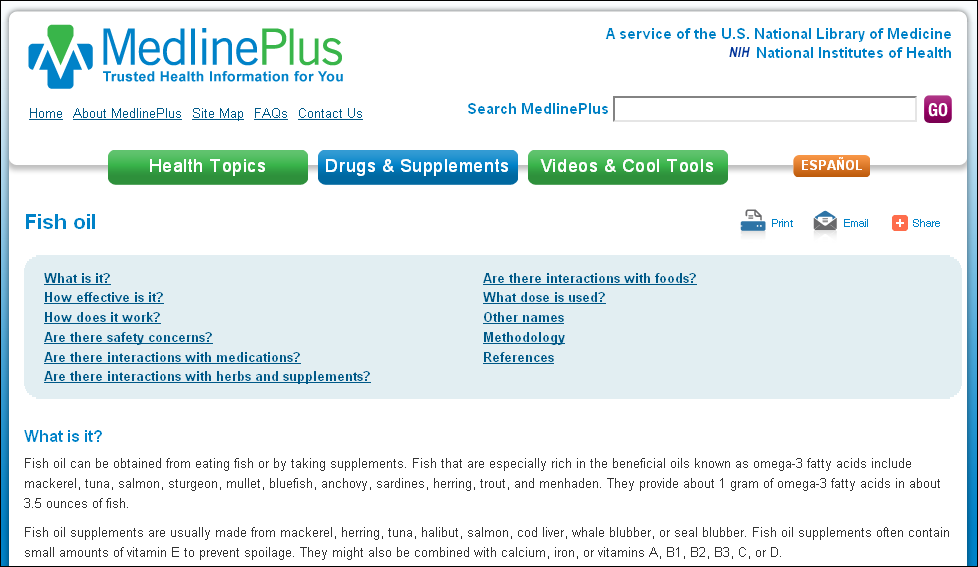 Screen capture of the English Fish Oil page on MedlinePlus (http://www.nlm.nih.gov/medlineplus/druginfo/natural/993.html)
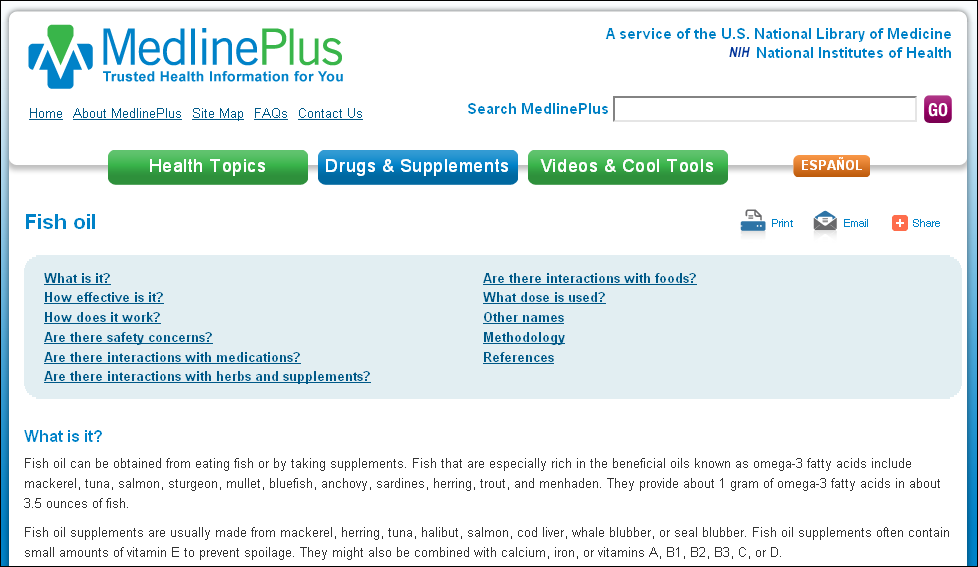 Screen capture of the English Fish Oil page on MedlinePlus with the table of contents highlighted (http://www.nlm.nih.gov/medlineplus/druginfo/natural/993.html)
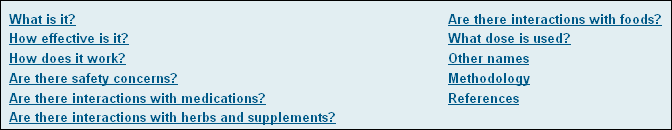 MedlinePlus Web Service
Accepts keyword query requests and responds with relevant health topics and associated data in XML format

Powered by the Vivisimo search engine
28
Health Topics Search Collection
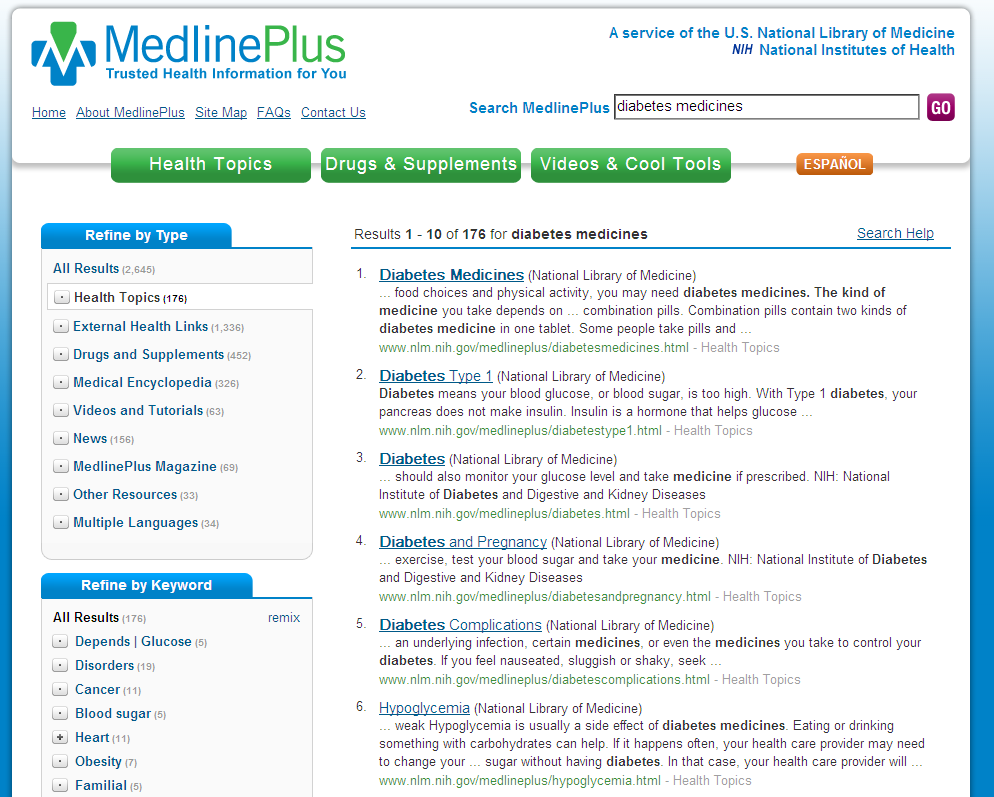 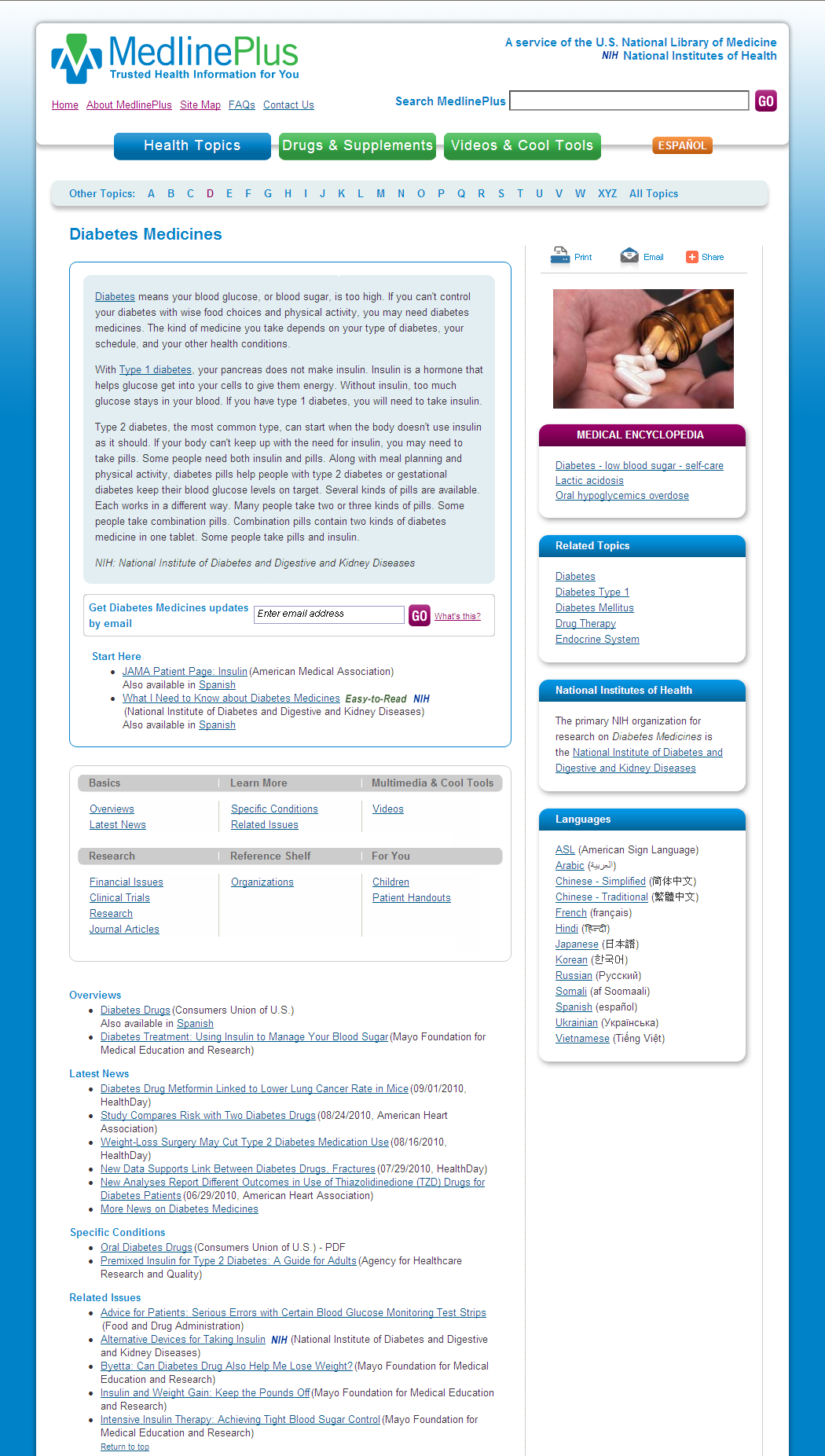 Screen capture of the English Diabetes Medicines health topic page on MedlinePlus (http://www.nlm.nih.gov/medlineplus/diabetesmedicines.html)
Sample Request
Application submits a query to the Web service:
http://wsearch.nlm.nih.gov/ws/query?db=healthTopics&term=diabetes+medicines
31
Sample Response
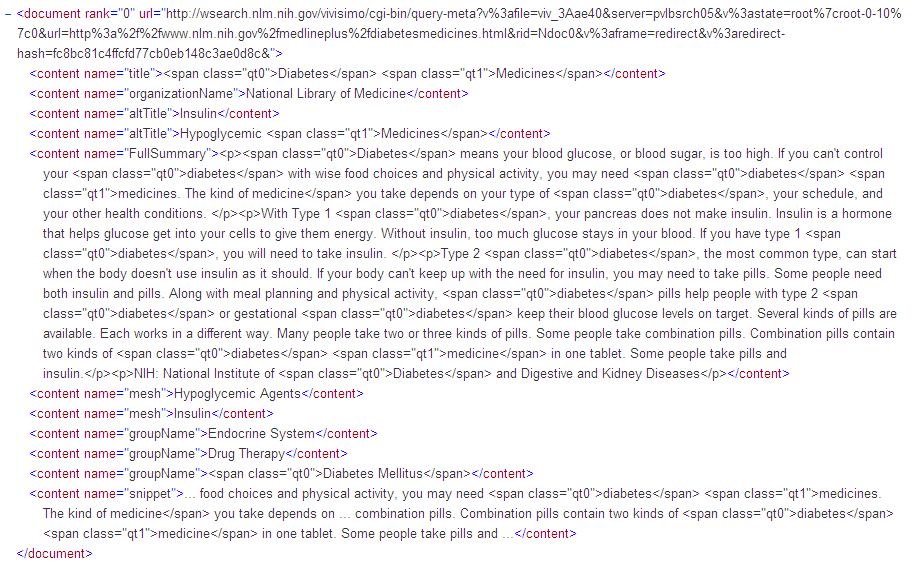 Response Elements
Topic name
URL
Synonyms and see references
Summary
MeSH vocabulary
Group assignments
Snippet
33
http://www.nlm.nih.gov/medlineplus/webservices.html
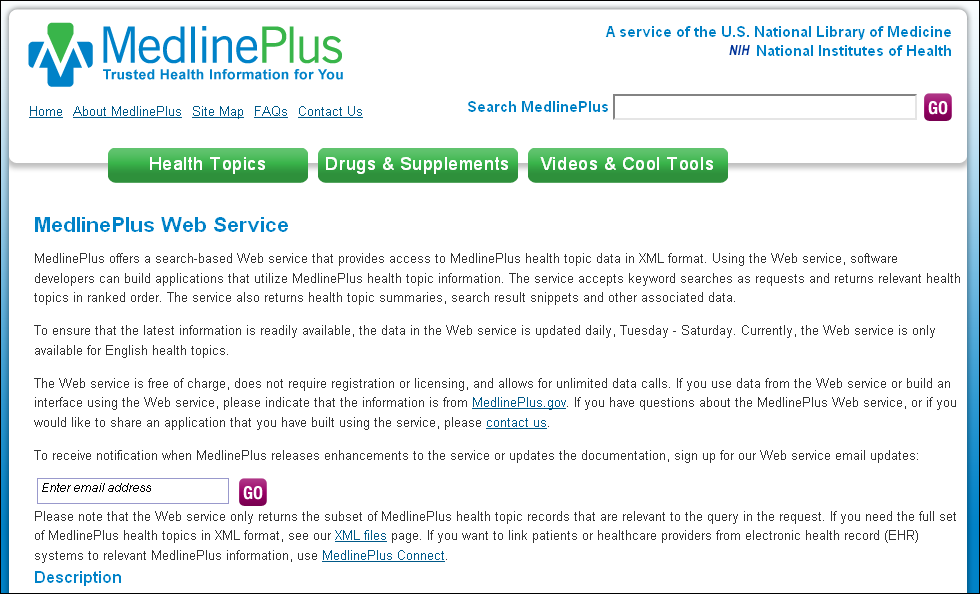 MedlinePlus Connect: Linking EHRs to Consumer Health Information
35
MedlinePlus Connect
Problem, medication, or lab code-based request
EHR/PHR
MedlinePlus Connect
Consumer health information targeted response
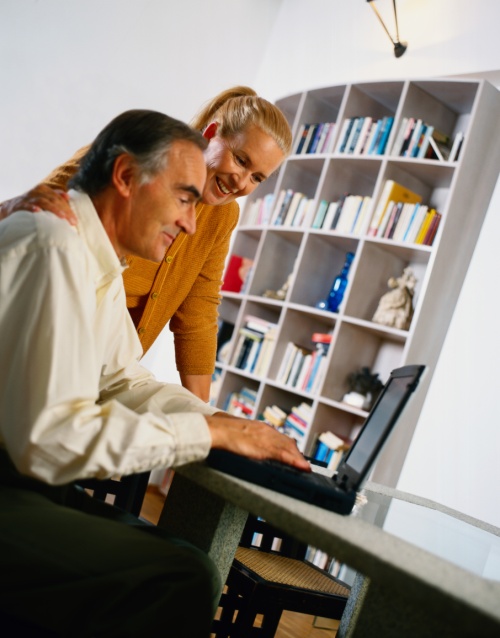 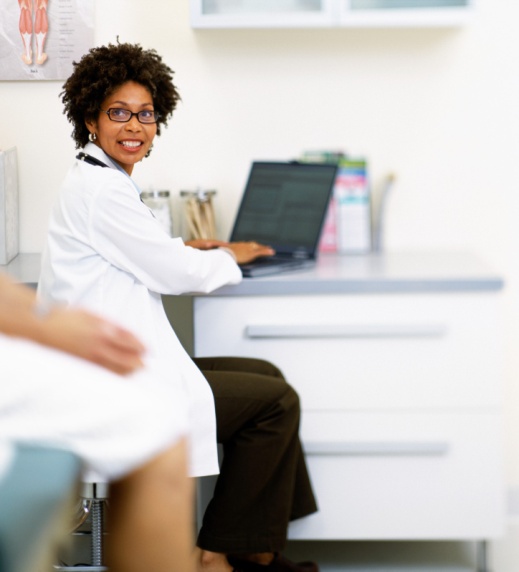 Clinical system
Patient portal
36
Standards
Problem Codes (Diagnoses)
 ICD-9-CM
 SNOMED CT® CORE Problem List Subset
Medication Codes
 RXCUI
 NDC 
Lab Test Codes
LOINC® 
HL7 Context-Aware Knowledge Retrieval (Infobutton) Standard
37
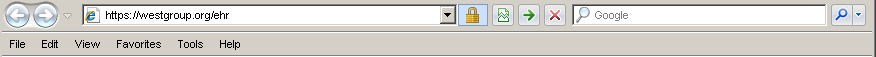 Mockup of a patient health record with conditions listed with a link to Asthma highlighted
WMG
Log Out
West Medical Group
Hello, Jane Smith
Health Summary
Your Health Summary – Conditions
Issue
Date
Appointments
Asthma
05/02/2011
Medications
Acute Sinusitis
09/10/2009
Test Results
Depression
04/19/2008
Messages
Insurance
MedlinePlus Connect for Diagnoses
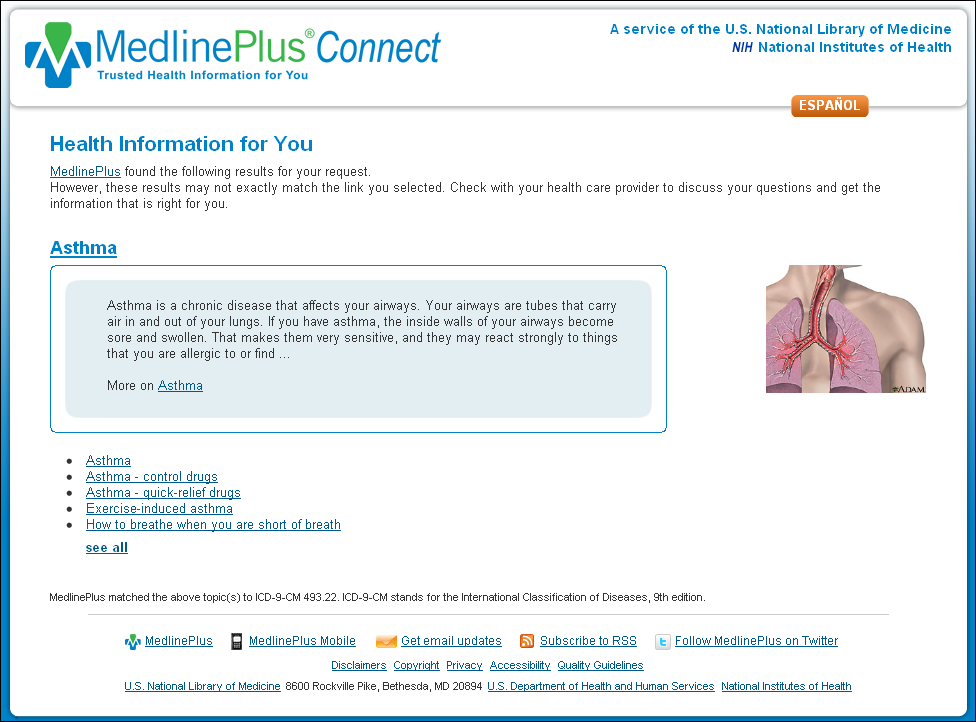 Spanish MedlinePlus Connect for Diagnoses
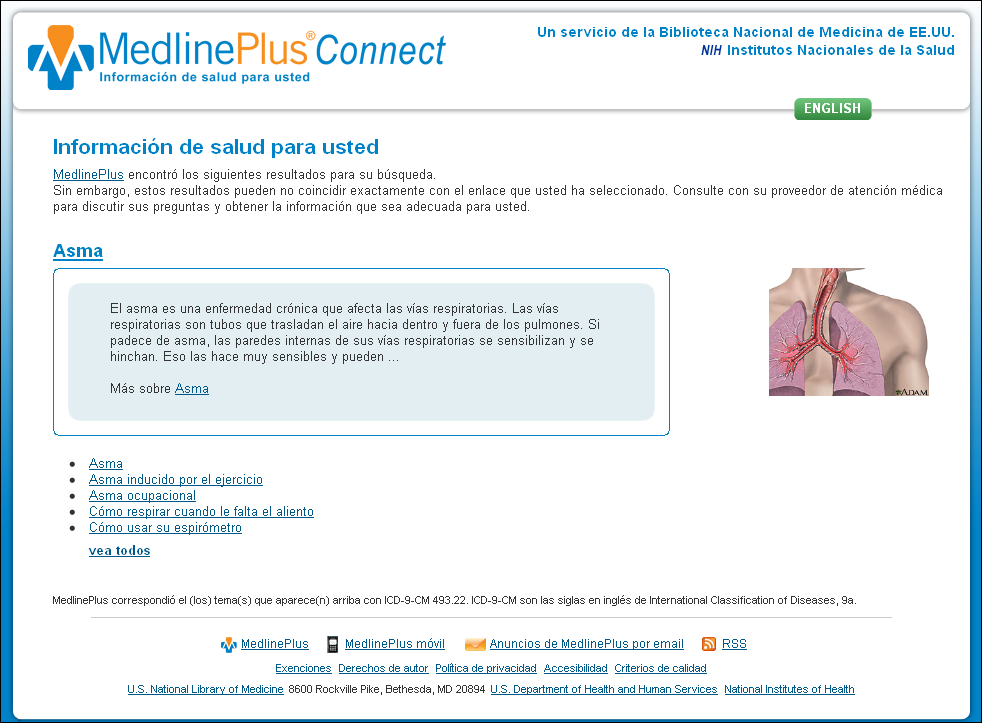 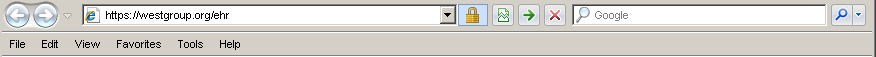 Mockup of a patient health record listing medications with a link to Paxil highlighted
WMG
Log Out
West Medical Group
Hello, Jane Smith
Health Summary
Your Medications
Medication
Date Started
Appointments
Xyzal
05/02/2011
Medications
Paxil
01/20/2009
Test Results
Messages
Insurance
MedlinePlus Connect for Medications
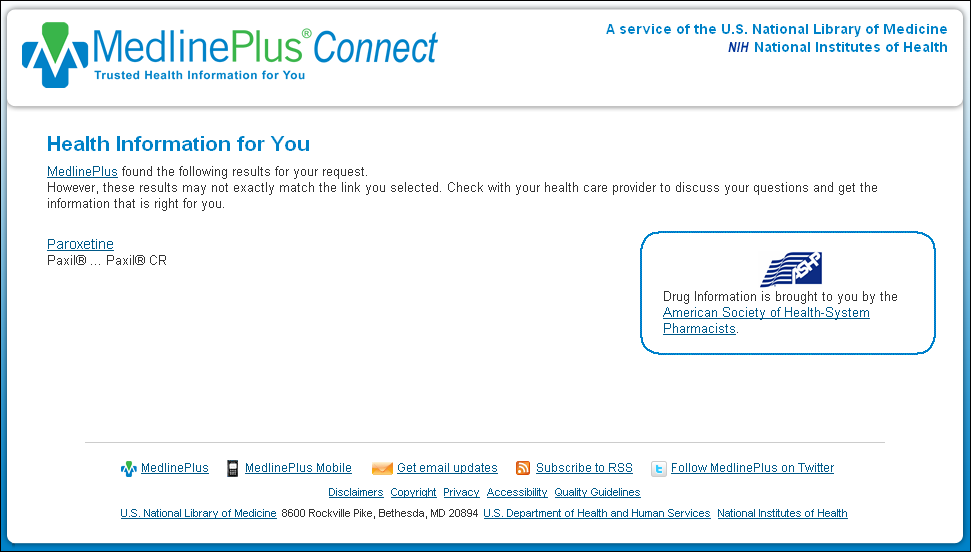 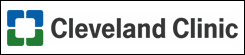 Logos of organizations that have implemented MedlinePlus Connect
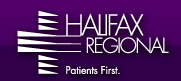 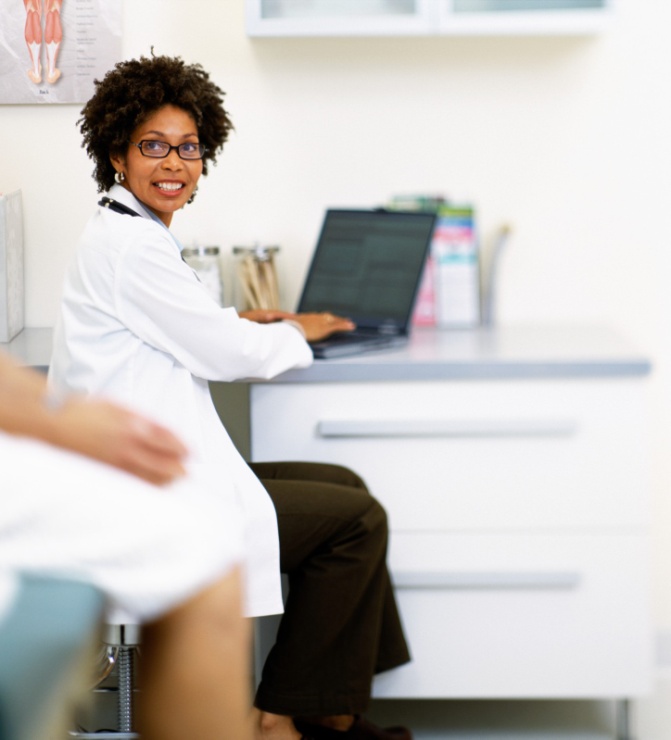 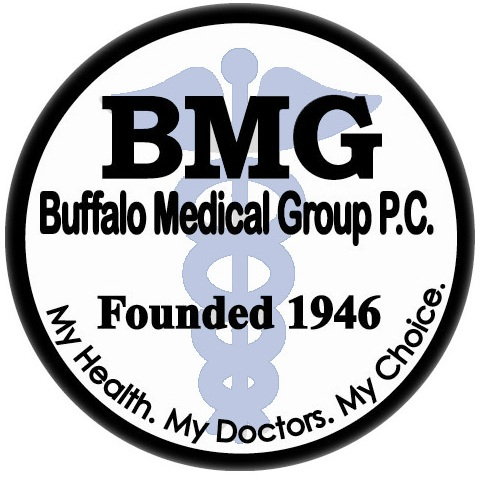 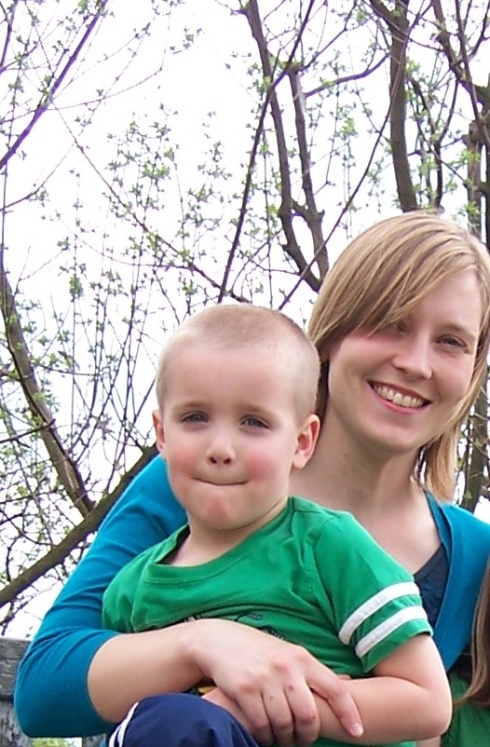 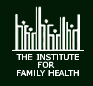 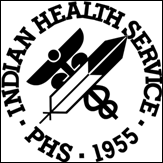 Web service
Web application
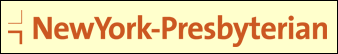 For More Information
http://medlineplus.gov/connect
44
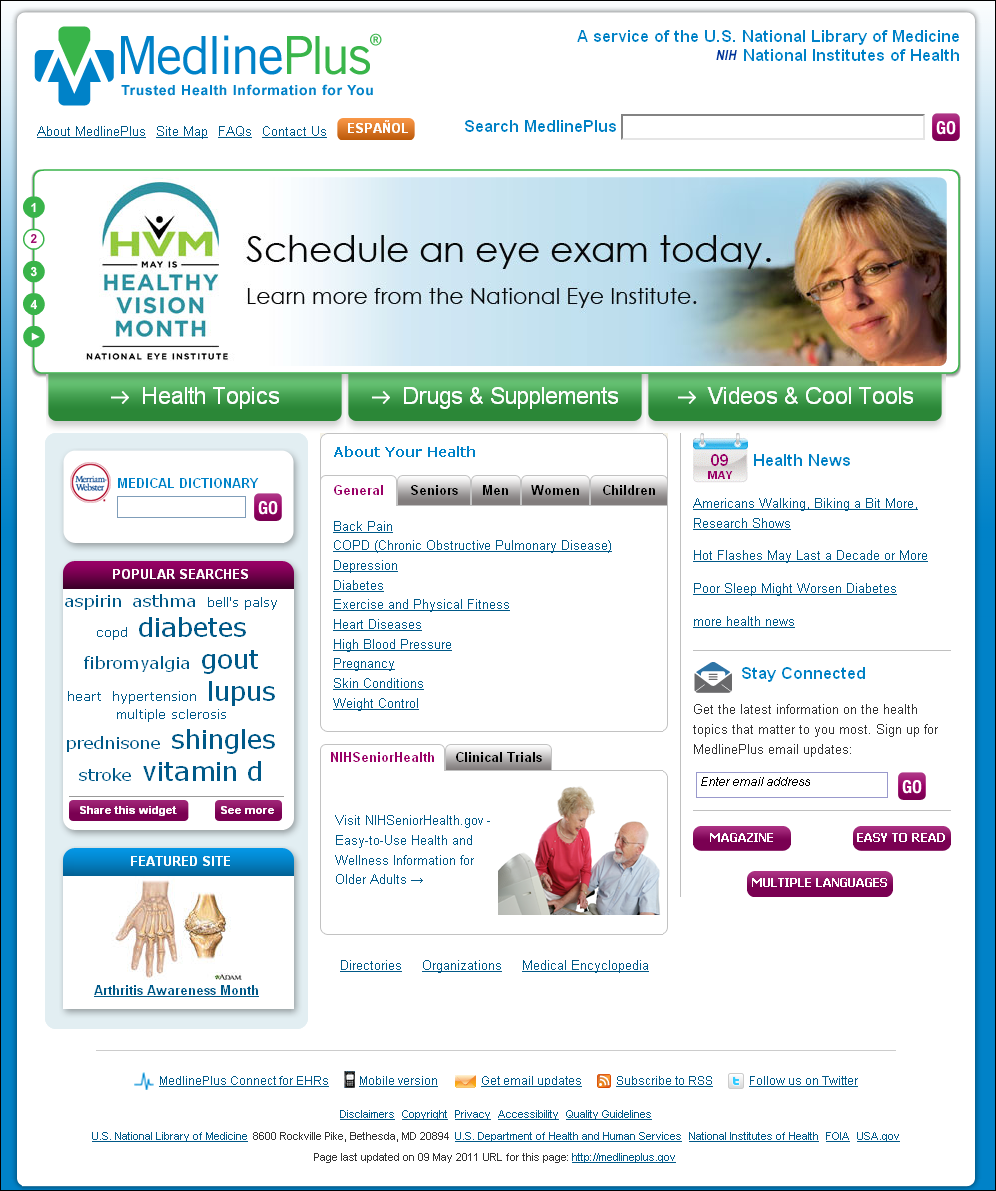 Screen capture of the MedlinePlus English homepage
Updating the NLM Web Site with a User-Driven Design
46
Screen capture of the old NLM homepage
Who are our users?
Researchers/Scientists (18%)
Health Care Providers (18%)
Librarians (15%)
College/Graduate Students (13%)
Educators (11%)
Patients (3%)
48
What are users trying to do?
Find and use NLM Databases (e.g., PubMed, MeSH, UMLS)

Find disease and drug information

Find and use historical resources
49
50
[Speaker Notes: Bar chart showing NLM Web site searches – the top 500 terms
99,872  - disease/disorder/symptoms
27,308  - general non-medical topic (e.g., books, jobs, dictionary)
25,135  - nlm product/service by name (e.g., pubmed, mesh, umls)
18,538  - general medical topic (e.g., nutrition, nursing)
17,219  - out of scope/junk
12,114  - drug by name (generic or brand)
6,626    - therapy/prevention (e.g., surgery, CAM, vitamins)
5,406    - anatomical (e.g., heart, foot)]
Researchers/Scientists
Why are you visiting the National Library of Medicine Web site today? 
(n = 1,201)
51
[Speaker Notes: Reasons Researchers/Scientists visit the NLM Web site
N = 1,201
25.3 % One or more of NLM’s databases
11.2 % General library information and the National Library of Medicine’s resources
10.6 % For a project or presentation
9.3 %   MeSH Browser (Medical Subject Headings)
8.8 %  History of medicine resources]
Health Care Providers
Why are you visiting the National Library of Medicine Web site today? 
(n = 1,195)
52
[Speaker Notes: Reasons Health Care Providers visit the NLM Web site
N = 1,195
24 %   One or more of NLM’s databases
14.6% General library information and the National Library of Medicine’s resources
9.5 %  Health information
9.4 %  For a project or presentation
7.4 %  History of medicine resources]
Librarians
Why are you visiting the National Library of Medicine Web site today? 
(n = 1,028)
53
[Speaker Notes: Reasons Librarians visit the NLM Web site
N = 1,028
22 %   One or more of NLM’s databases
17 %   General library information and the National Library of Medicine’s resources
12 %   MeSH browser (Medical Subject Headings)
7 %     For a project or presentation]
Translating User Data into Design
NLM Homepage Advisory Group 
Made up of representatives from all over NLM 
Refined draft designs focused on the top tasks

Conducted informal usability on draft designs

Updated ~8000 pages
54
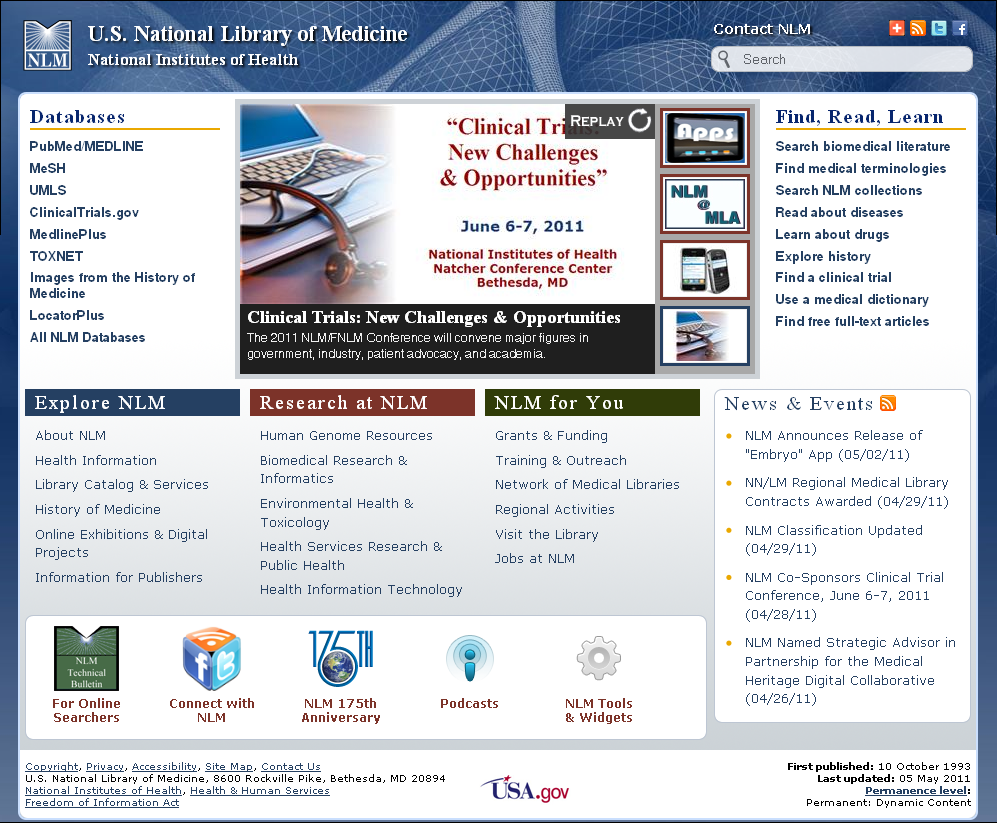 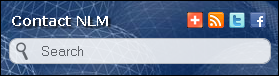 Prominent features on the redesigned NLM homepage
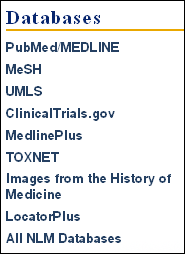 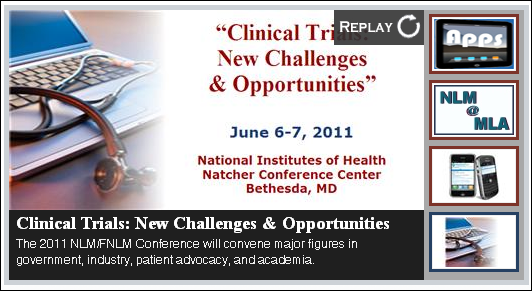 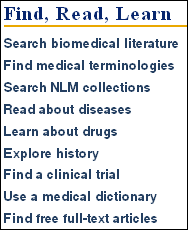 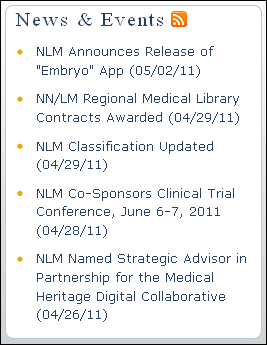 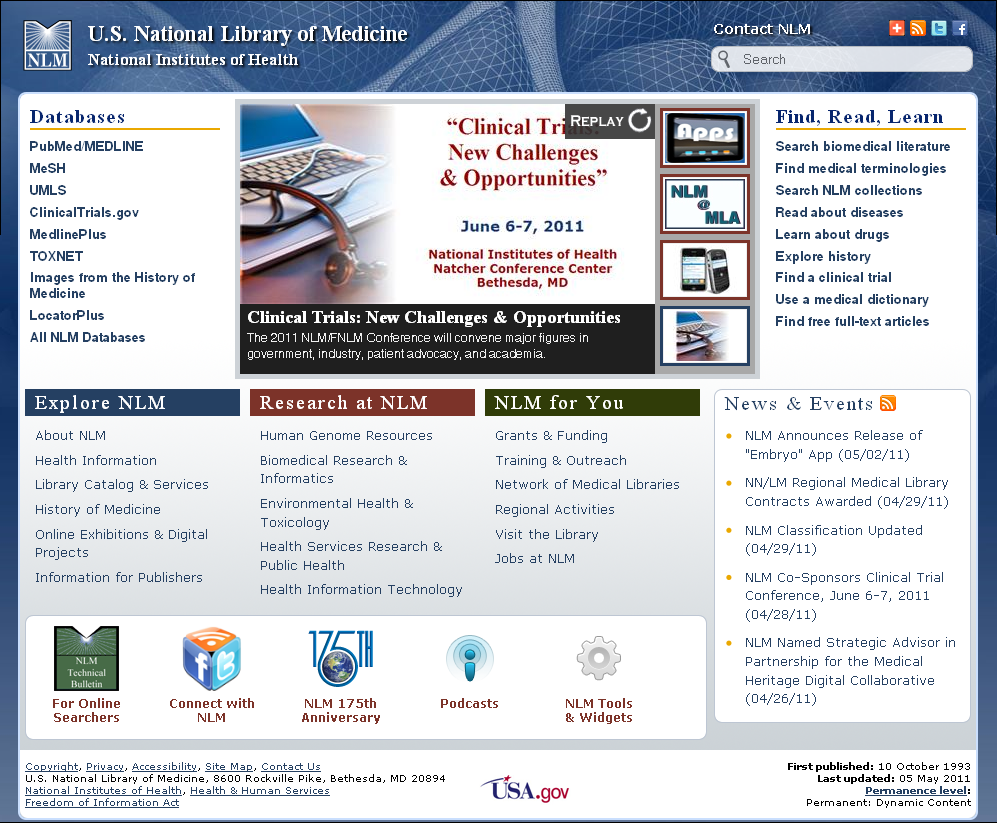 Prominent features on the redesigned NLM homepage
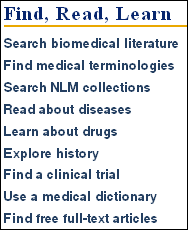 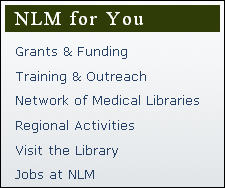 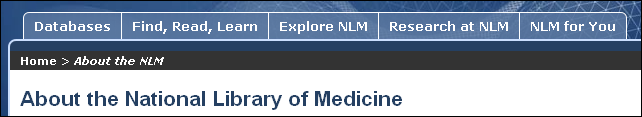 New About NLM page
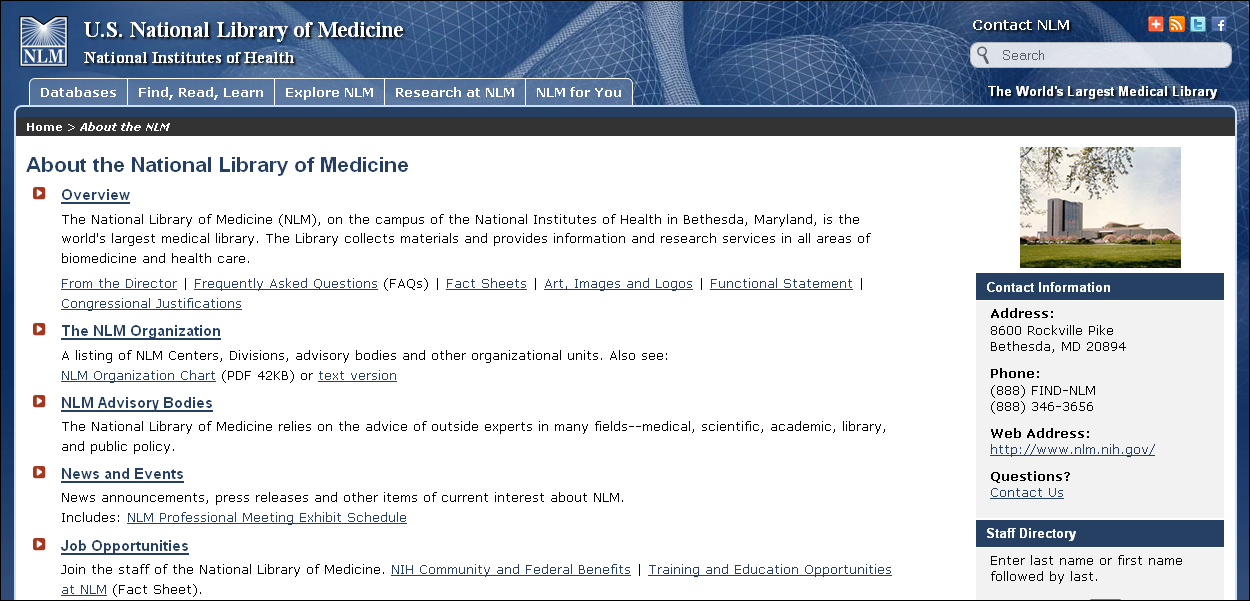 57
Search Enhancements
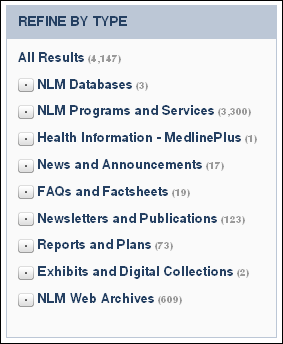 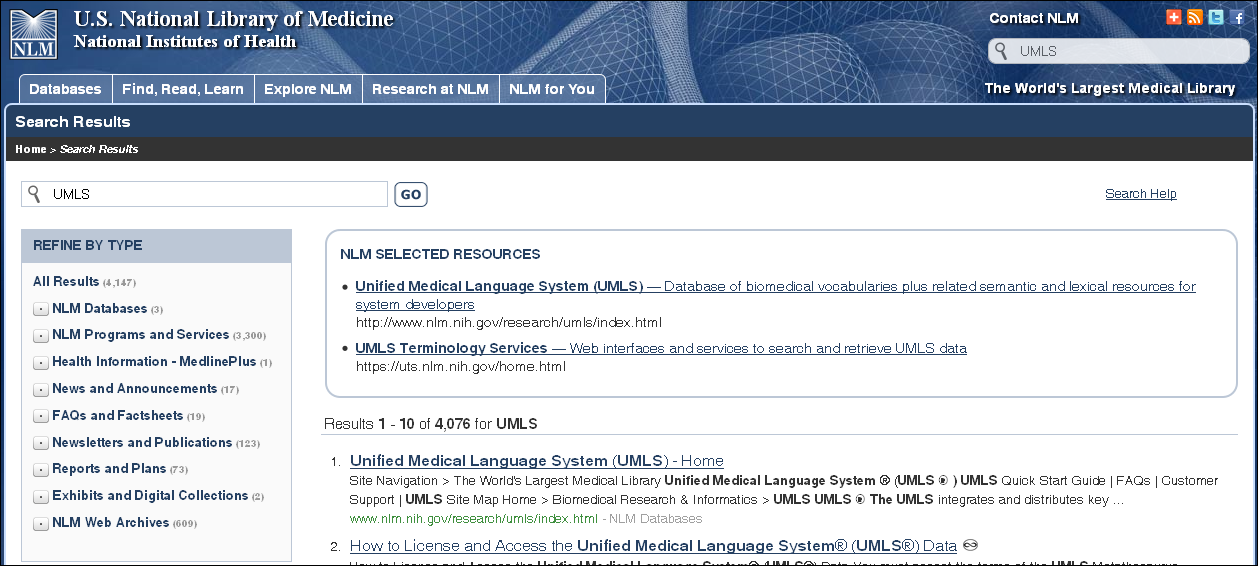 58
NLM Mobile
59
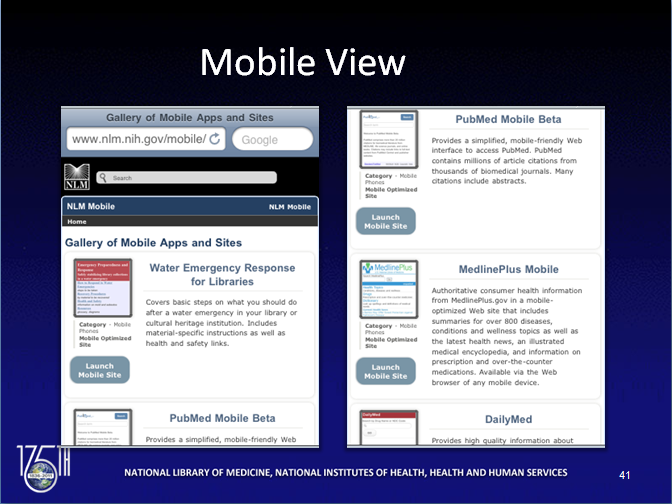 Mobile View
60
Desktop View
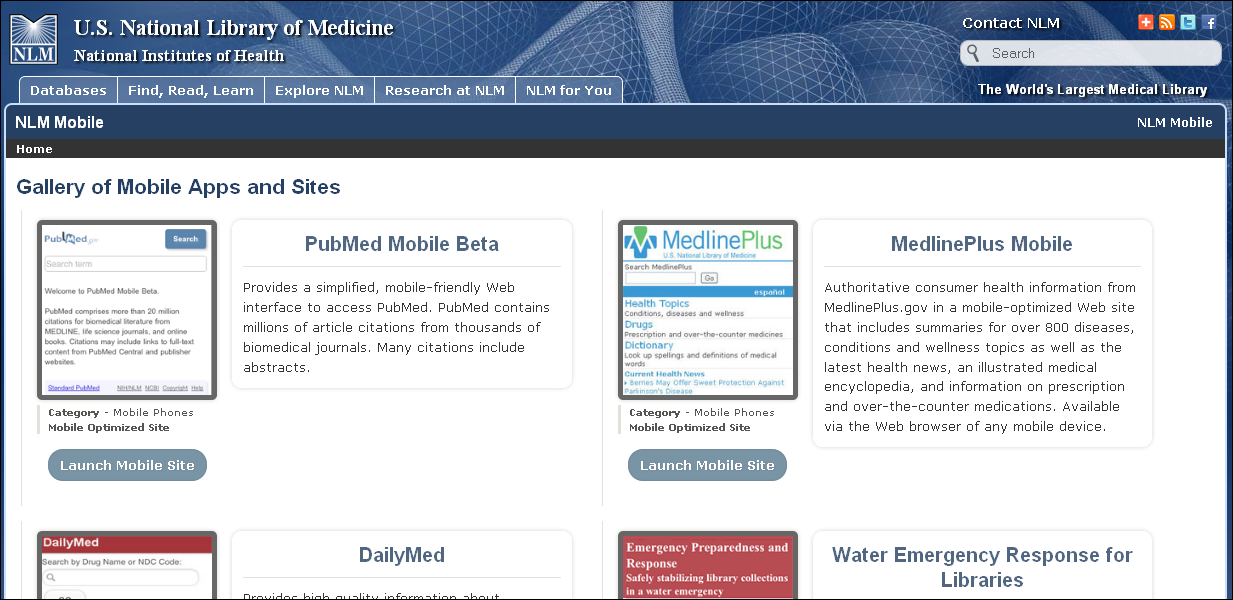 Widescreen View
62
Redirect
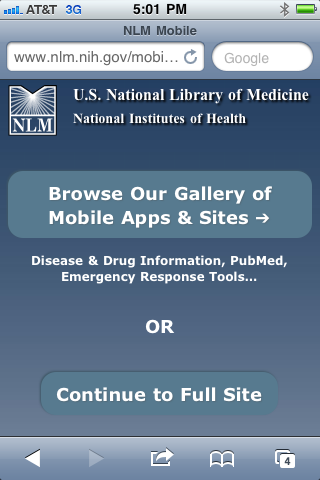 63
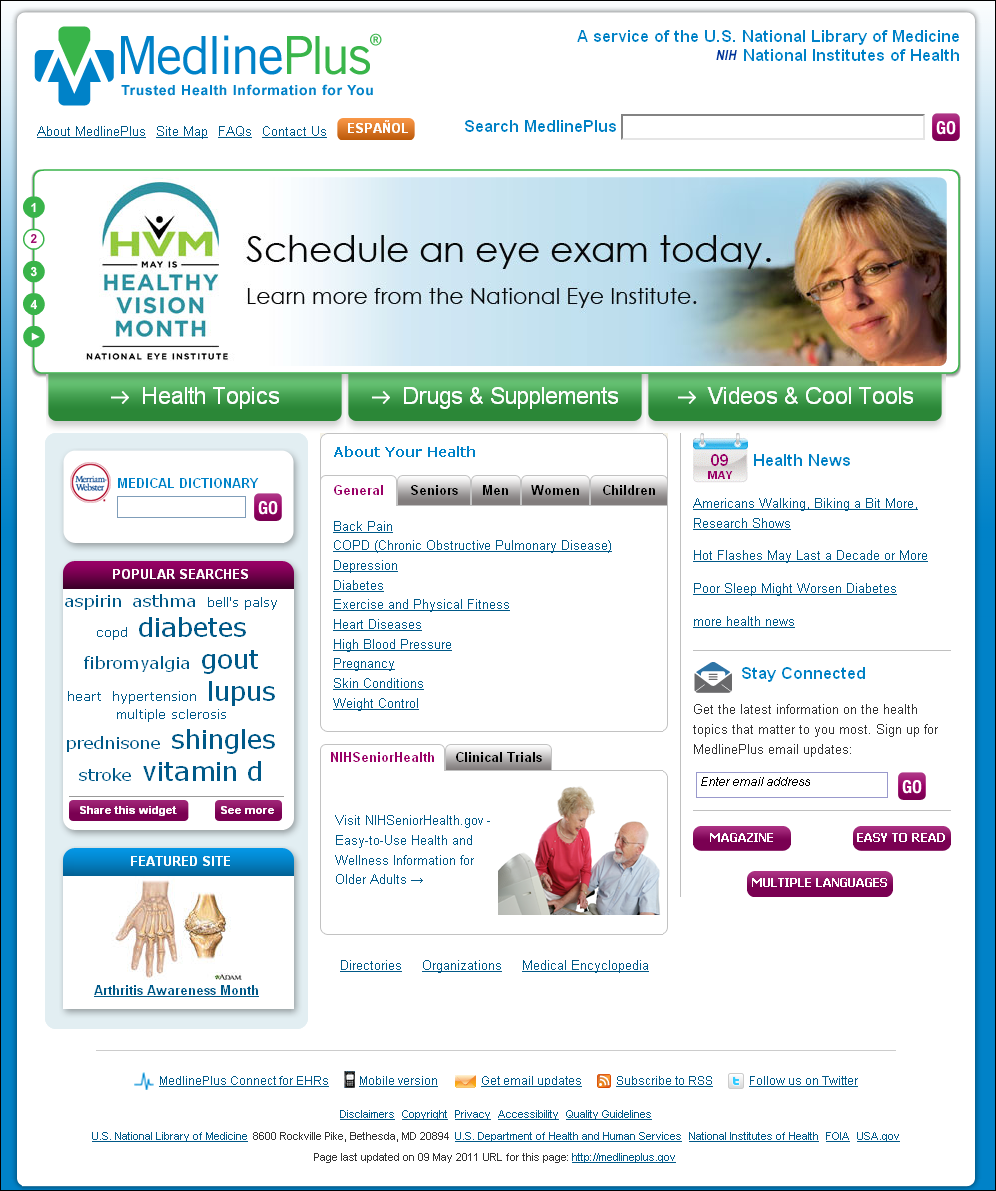 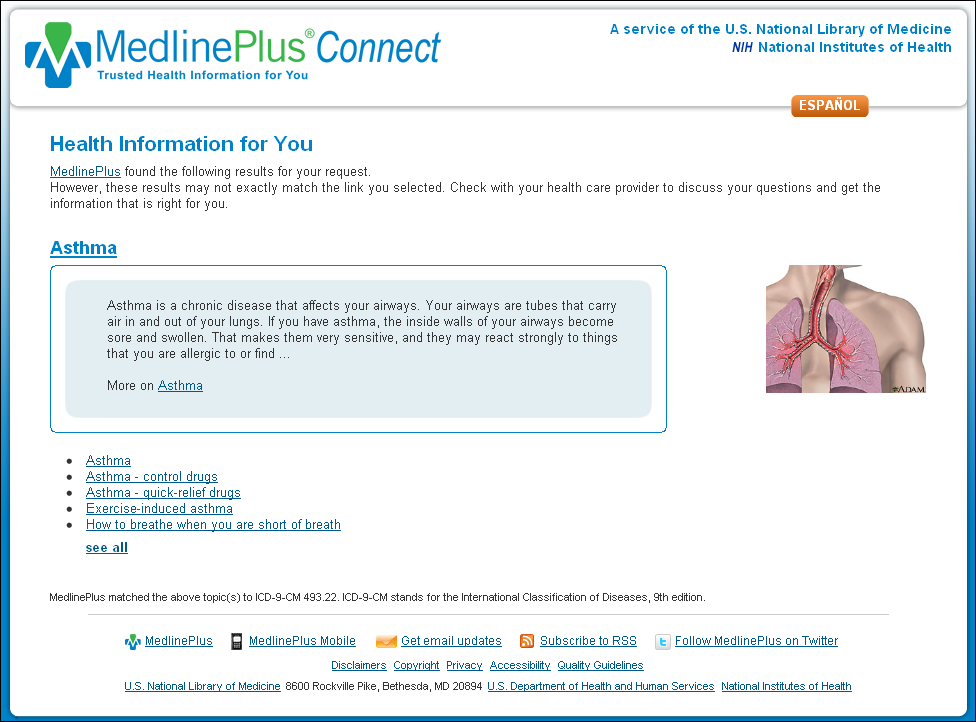 MedlinePlus homepage, MedlinePlus Connect page and NLM homepage screen captures
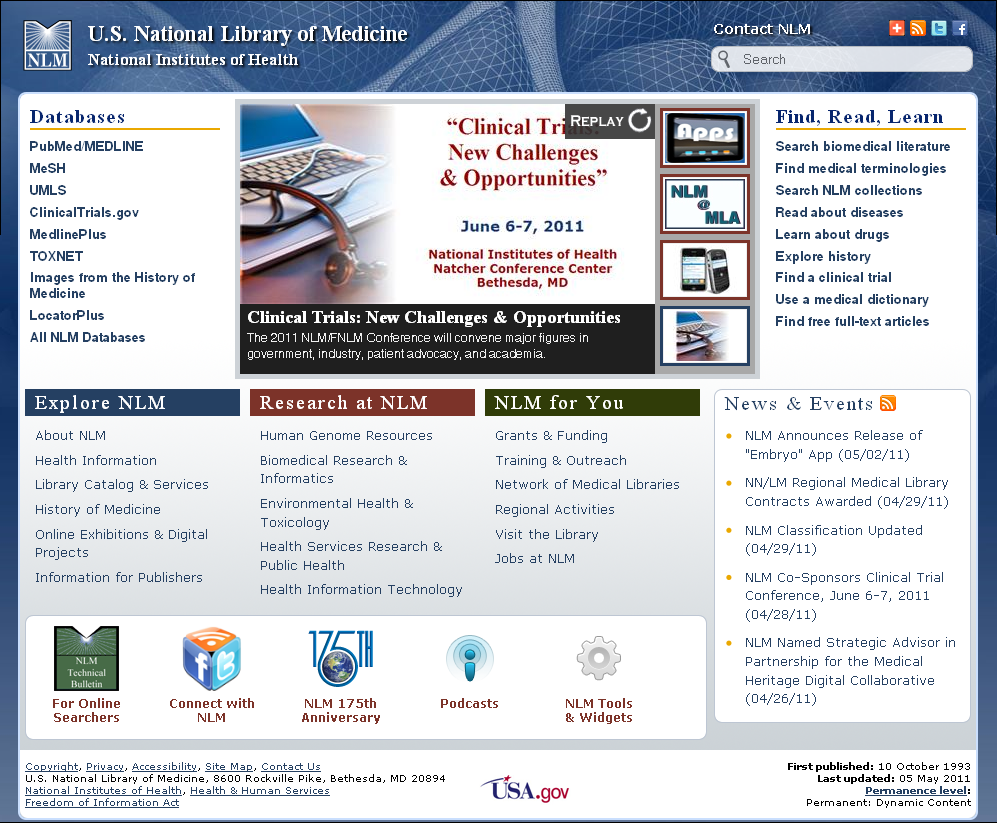 64